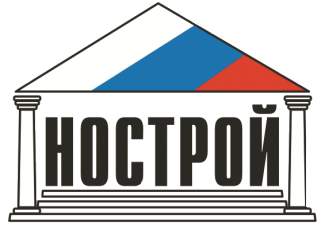 О реализации законопроекта «О внесении изменений в Градостроительный кодекс Российской Федерации и отдельные законодательные акты Российской Федерации в части совершенствования правового регулирования вопросов саморегулирования»
1
Ключевые этапы реорганизации системы саморегулирования в строительстве
до 1 декабря 2016 года
до 1 марта 2017 года
до 1 ноября 2016 года
В случае не внесения средств комп.фонда на счета банков, требования к которым определены Правительством РФ
При желании перейти в другую СРО членство прекращается с даты, указанной в уведомлении, но не позднее 1 июля 2017 года*
Получить деньги от СРО можно в течение года после 1 июля 2021
с 1 октября 2017
до 1 июля 2017 года
до 1 июля 2017 года
С 1 июля 2017 года действия свидетельств о допуске прекращается
* Вступить в СРО с переводом комп.фонда можно до 1 сентября 2017 года
2
Перевод денег на специальные счета в банки, требования к которым установлены Правительством РФ
3
СПЕЦИАЛЬНЫЙ СЧЕТ
СПЕЦИАЛЬНЫЙ СЧЕТ 
КФ СРО
Деньги КФ, сформированного в соответствие со ст. 55.4 и 55.16
01.11.2016
Условия создания:
а) ППРФ о банках;
б) Приказ ЦБ РФ о выписке;
в) Решение СРО о размещении средств

г) Решение СРО о формировании КФ ВВ
В течение 7 дней с даты размещения денежных средств КФ а уведомить Ростехнадзор и НОСТРОЙ
СРО
Специальный счет КФ возмещения вреда
Специальный счет 
КФ обеспечения договорных обязательств
01.07.2017
Документы, необходимые для реализации Федерального закона от 03.07.2016 № 372-ФЗ
Документы, необходимые для реализации Федерального закона от 03.07.2016 № 372-ФЗ
На специальном счете должны быть размещены
 В ПОЛНОМ ОБЪЕМЕ средства компенсационного фонда СРО:

- Внесенные членами саморегулируемой организации
 Внесенные ранее исключенными и добровольно вышедшими членами
 Доходы, полученные от размещения средств КФ
 Иные средства при их наличии
Случаи осуществления выплат из средств К.Ф. СРО , сформированных с учетом  372-ФЗ(новая редакция статья 55.16 ГрК РФ)
Из КФ ВВ
Из КФ ОДО
1) случаи, предусмотренные Законом о введении в действие ГрК РФ;
2) возврат ошибочно перечисленных средств;
3) размещение и (или) инвестирование средств в целях их сохранения и увеличения их размера;
4) осуществление выплат в результате наступления солидарной ответственности в случаях, предусмотренных статьей 60 ГрК РФ;
5) уплата налога на прибыль организаций, исчисленного с дохода, полученного от размещения средств КФ ВВ в кредитных организациях, и (или) инвестирования средств КФ ВВ в иные финансовые активы;
6) перечисление средств КФ ВВ Национальному объединению СРО, членом которого являлась такая СРО, в случаях, установленных ГрК РФ и Законом о введении в действие ГрК РФ.
1) возврат ошибочно перечисленных средств;
2) размещение средств в целях их сохранения и увеличения их размера;
3) осуществление выплат в результате наступления субсидиарной ответственности в случаях, предусмотренных статьей 60.1 ГрК РФ;
4) уплата налога на прибыль организаций, исчисленного с дохода, полученного от размещения средств КФ ОДО в кредитных организациях;
5) перечисление средств КФ ОДО Национальному объединению СРО, членом которого являлась такая СРО, в случаях, установленных ГрК РФ и Законом о введении в действие ГрК РФ.
Перевод денег на спец.счета: Вопросы
? Сколько спец.счетов  необходимо открывать?
? В каком количестве банков могут размещаться средства одного из компенсационных фондов?
? Можно ли переводить средства К.Ф. со спец.счета одного банка на спец.счет другого банка?
? На каком основании перечислять деньги со специального счета на счет другой СРО при переходе члена?
? В каких банках можно открывать депозитный  счет?
? С какого момента можно будет открывать депозитный счет?
? Что делать, если сегодня заключен договор срочного депозита  и срок его завершения после 1 ноября 2016 года?
Коллизии
Пункт 2 части 5 статьи 55.16 допускает размещение средств КФ договорных обязательств в целях его сохранения и увеличения. В то же время часть 8 статьи 55.16-1 устанавливает компетенцию Правительства РФ по определению порядка и условий размещения и (или) инвестирования средств компенсационных фондов только возмещения вреда саморегулируемых организаций. Таким образом, порядок размещения средств КФ договорных обязательств остаётся неурегулированным.
8
Самоопределение членов СРО
9
до 1 декабря 2016 года
Самоопределение  членов СРО
Необходимо направить уведомление в СРО
Член саморегулируемой организации
Ассоциация НОСТРОЙ
Подготовить разъяснения и типовые документы по вопросам членства в СРО, порядка перехода членов в региональную СРО, перевода денежных средств КФ и пр.
Направить в саморегулируемую  организацию
УВЕДОМЛЕНИЕ
О намерении прекратить членство
О намерении сохранить  членство
Лица, не изъявившие  намерение прекратить членство, либо остаться членом СРО
исключаются из саморегулируемой организации решением совета до 01.07.2017
Планируется завершить до 30.11.2016
10
Формирование компенсационных фондов СРО
11
Формирование компенсационных фондов
САМОРЕГУЛИРУЕМАЯ ОРГАНИЗАЦИЯ
с 04.07.2016 по 01.07.2017
Формируется в обязательном порядке
Если не менее чем тридцать членов СРО выразили намерение принимать участие в закупках работ по строительству на конкурсной основе
Компенсационный фонд возмещения вреда
Компенсационный фонд обеспечения договорных обязательств
Средства компенсационного фонда саморегулируемой организации, внесенные ранее исключенными и добровольно вышедшими членами саморегулируемой организации, а также доходы, полученные от размещения средств компенсационного фонда зачисляются, при формировании компенсационного фонда обеспечения договорных обязательств, в указанный фонд
12
Исходя из норм Закона о введении в действие ГрК РФ с 04.07.2016
Размеры КФ ВВ и КФ ОДО определяются СРО на основании документов, представленных ее членами, с учетом (часть 10 статьи 3.3 Закона о введении в действие ГрК РФ):

 ранее внесенных ими взносов в компенсационный фонд СРО,     взносов, внесенных ранее исключенными членами СРО;
взносов, внесенных членами СРО, добровольно прекратившими в ней членство;
взносов, перечисленных другими СРО за членов, добровольно прекративших в них членство;
доходов, полученных от размещения средств компенсационного фонда такой СРО.

      Средства компенсационного фонда СРО, внесенные ранее исключенными членами и членами, добровольно прекратившими членство в СРО, доходы, полученные от размещения средств компенсационного фонда, зачисляются в КФ ОДО, а в случае, если не принято решение о формировании такого фонда, в компенсационный фонд ВВ (часть 12 статьи 3.3 Закона о введении в действие ГрК РФ).
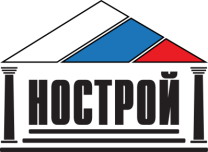 С 01.07.2017 вводится новый порядок возмещения вреда за счет средств КФ ВВ и КФ ОДО
Статья 60 ГрК РФ
Статья 60.1 ГрК РФ
СРО при предъявлении к ней регрессных требований  несет солидарную  ответственность в пределах средств КФ ВВ в случае если:
лицо, выполнившее работы по строительству, реконструкции, капитальному ремонту ОКС вследствие которых причинен вред, или 
лицо, осуществляющее функции технического заказчика в отношении такого ОКС 


являлись членами такой СРО
СРО несет субсидиарную ответственность в пределах одной четвертой доли средств КФ ОДО:
В случае неисполнения или ненадлежащего исполнения членом СРО обязательств по договору строительного подряда, если на момент заключения договора ИП или ЮЛ являлись членами такой СРО;
В случае неисполнения или ненадлежащего исполнения членом СРО функций технического заказчика
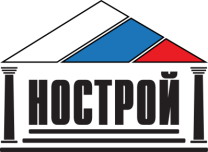 Реорганизация СРО
15
до 1 марта 2017 года
Принятие решения о присоединении СРО 
Необходимо провести общее собрание членов СРО
Ассоциация НОСТРОЙ
саморегулируемая организация
Необходимо провести Общие собрания в СРО которая присоединяется и в СРО к которой присоединяется другая СРО. Возможно проведение совместного Общего собрания, с оформлением двух протоколов.
Подготовить разъяснения по вопросам проведения процедуры присоединения и иных вопросов связанных с этим.
Предполагаемый период в который необходимо реализовать присоединение 
До 30.06.2017
Планируется до 30.11.2016
16
Формирование реестра специалистов и контроль СРО за их деятельностью
17
ЗАКОНОДАТЕЛЬНЫЕ НОРМЫ
Федеральный закон от 03.07.2016 № 372-ФЗ «О внесении изменений в Градостроительный кодекс Российской Федерации и отдельные законодательные акты Российской Федерации»
ч. 4-6 ст. "Статья 55.5. Стандарты и внутренние документы саморегулируемой организации»
ст. 55.5-1. «Специалисты по организации инженерных изысканий, специалисты по организации архитектурно-строительного проектирования, специалисты по организации строительства».
Трудовой кодекс Российской Федерации от 30.12.2001 N 197-ФЗ
ст. 195.1. Понятия квалификации работника, профессионального стандарта
ст. 195.3. Порядок применения профессиональных стандартов
Федеральный закон от 03.07.2016 N 238-ФЗ "О независимой оценке квалификации"
п.3. ст. 2 «Основные понятия, применяемые в настоящем Федеральном законе»
Профессиональный стандарт «Организатор строительного производства» 
(утвержден приказом Минтруда России №930н от 21.11.2014)
Профессиональный стандарт «Руководитель строительной организации» 
(утвержден приказом Минтруда России № 1182н от 26.12.2014)
Требования к специалистам по организации 
изысканий, проектирования и строительства
НАЦИОНАЛЬНЫЕ ОБЪЕДИНЕНИЯ
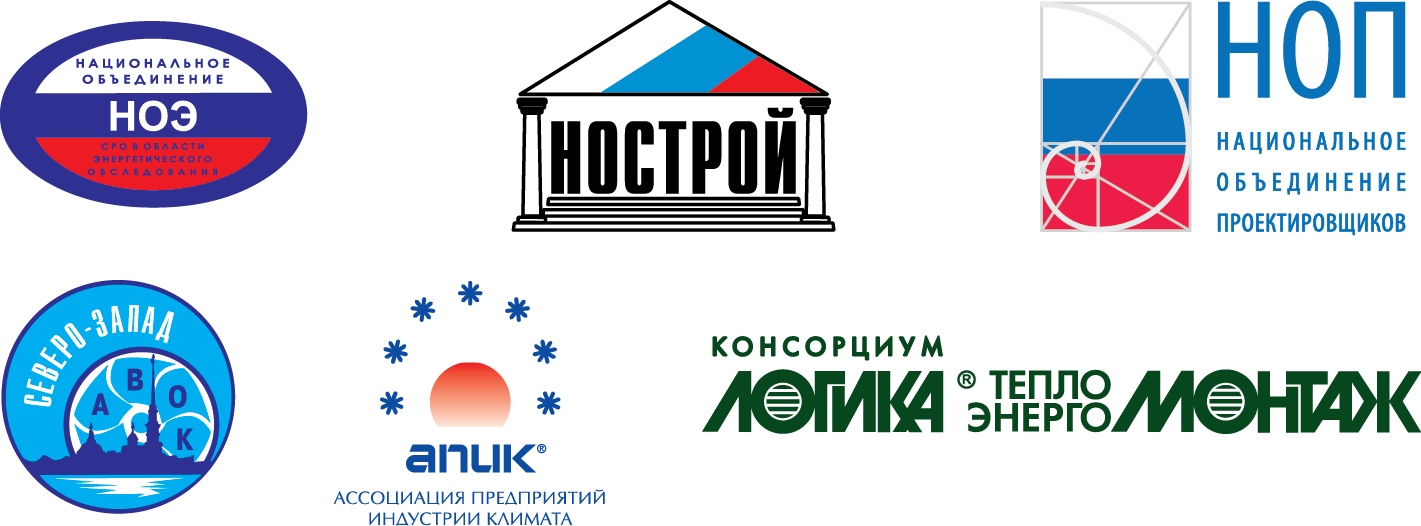 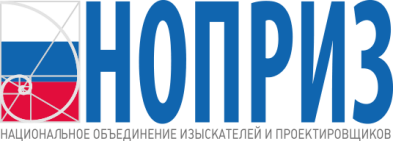 Сможет ли НО принимать документы по всей стране
Как осуществлять проверку достоверности документов
В основаниях на исключение нет основания, связанного с несоответствием компетенции и квалификации спец.
НАЦИОНАЛЬНЫЙ РЕЕСТР СПЕЦИАЛИСТОВ
01.07.2017
Реестр должен быть сформирован а К.С. должны быть утверждены
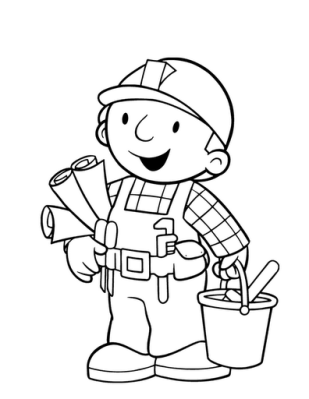 СПЕЦИАЛИСТ ПО ОРГАНИЗАЦИИ
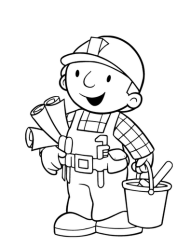 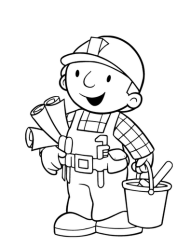 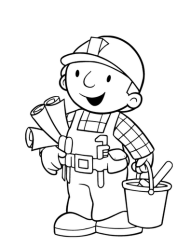 Член СРО (имеет не менее 2 специалистов)
ТК РФ (197-ФЗ) ст. 195.1; ст. 195.3
238-ФЗ оценка квалификации
Как учесть направления деятельности?
СРО имеет КВАЛИФИКАЦИОННЫЙ СТАНДАРТ
Как К.С. связан с Проф.стандартом
Какие основания для оценки квалификации специалсита?
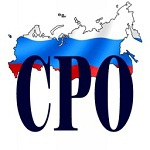 Приведение документов СРО в соответствие с требованиями 372-ФЗ
20
до 1 июля 2017 года
Приведение в соответствие документов СРО 
Необходимо провести общее собрание членов СРО
саморегулируемая организация
Ассоциация НОСТРОЙ
Необходимо провести Общее собрание в СРО для приведения в соответствие действующих документов СРО  (устав, положения, требования). 
Сформировать компенсационный фонд (фонды)
Подготовить разъяснения и типовые формы документов (стандарты)
Предполагаемые периоды у каждой СРО будут различны, общий период - со дня вступления закона в силу до 30 июня 2017 г.
Планируется подготовить по отдельному графику
До 1 июля 2017 года необходимо все документы направить в Ростехнадзор
С 1 июля 2017 года прекращается действие Свидетельств о допуске.
Строительные организации, определенные в законопроекте, могут выполнять работы без членства в СРО строителей с 1 июля 2017 года
21
Подача документов для подтверждения статуса
САМОРЕГУЛИРУЕМАЯ ОРГАНИЗАЦИЯ
до 01.07.2017
Не представила документы в Ростехнадзор
Представляет документы в Ростехнадзор для подтверждения статуса
соответствует требованиям законодательства
Не соответствует требованиям законодательства
С 1 октября 2017 года Исключается из государственного реестра саморегулируемых организаций
Вносятся изменения в государственный реестр саморегулируемых организаций
Средства компенсационного фонда подлежат перечислению в национальное объединение саморегулируемых организаций
22
Благодарим за внимание!
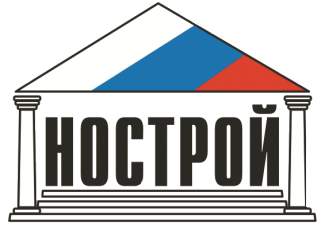 23